Shout outs / breakthroughs
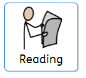 We are learning to be… e.g. ‘Readers’
Date:________________
LO: (LO statement directly from the framework)
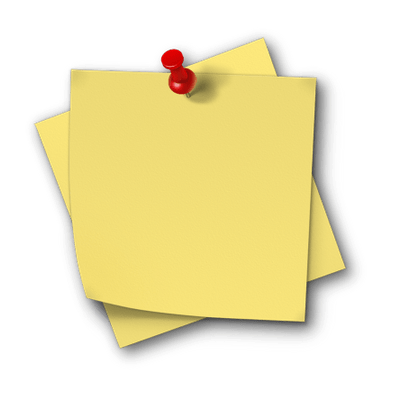 Steps to success: 







(objectives from the framework or child speak)
Prior Knowledge: 







Objective from the framework. 
(Share with the children what you learnt before and why/how that will help you today)
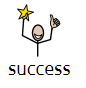 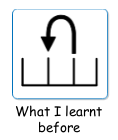 Sticky Knowledge 

(The knowledge everyone should be able to recall by the end of the lesson. It can be an objective from the framework or written in child speak)
Disciplinary Knowledge 

How do we know about…











Example : 
knowledge of how historians investigate the past, and how they construct historical claims, arguments and accounts.
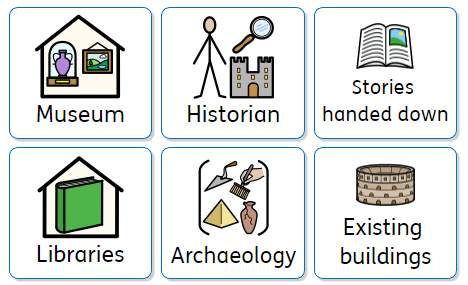 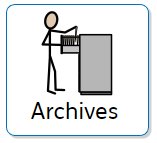 Key vocabulary (with widgets and/or pictures)
Key Questions:
Adult support:
Key Questions:
Input
Include key questions
Include potential misconceptions
Visual, Auditory or Kinaesthetic leaders
Explanation of task (with differentiation, manipulatives/resources & adult support)
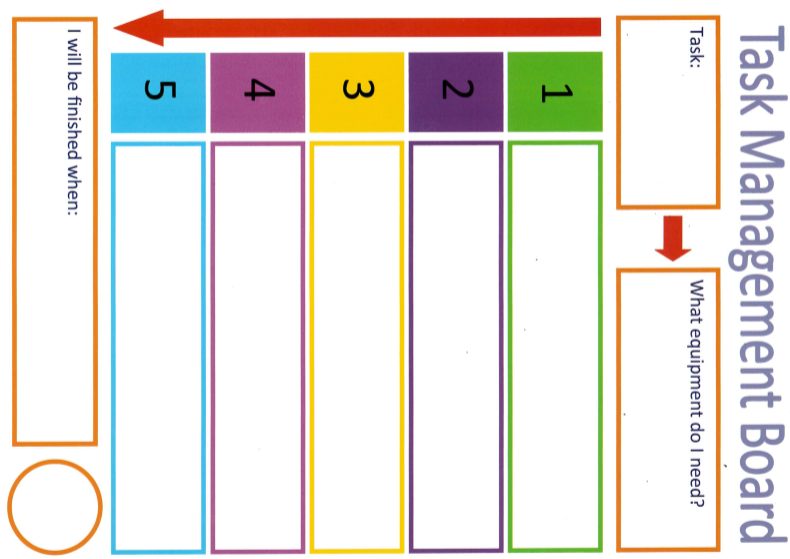 Extension activity
Plenary/mini plenaries (as appropriate)
Recap Slide 2.

What have we learnt today to help us to be better … (e.g. Readers)?
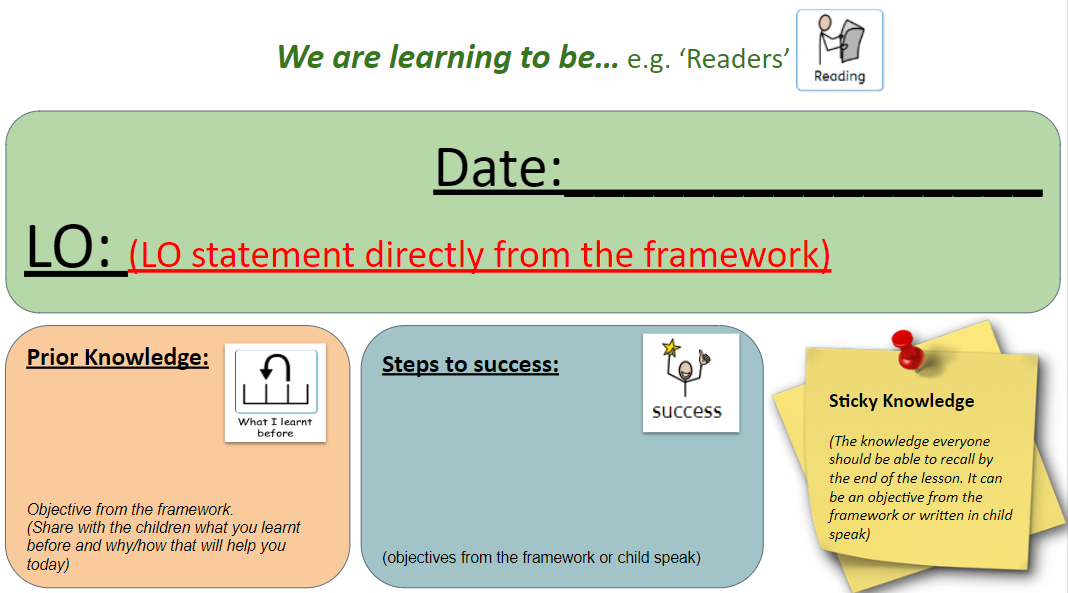